Wiosna
Autor: Antoni Mamuszka
Klasa 3d
Wiosenne kwiaty
przebiśnieg
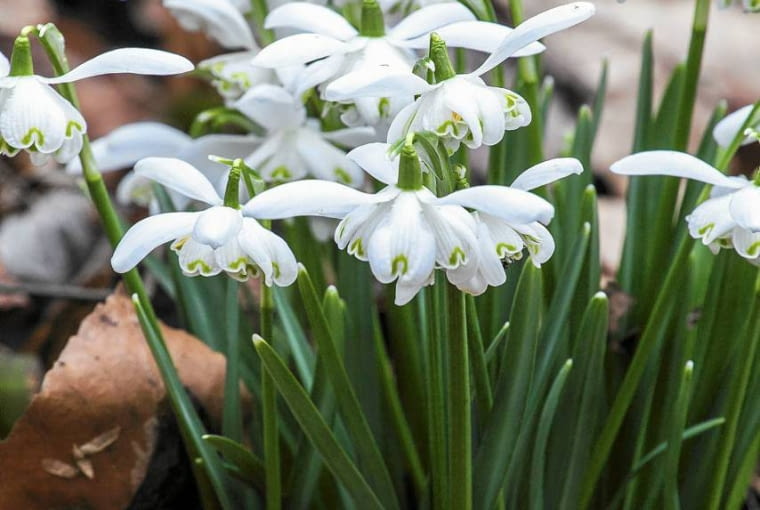 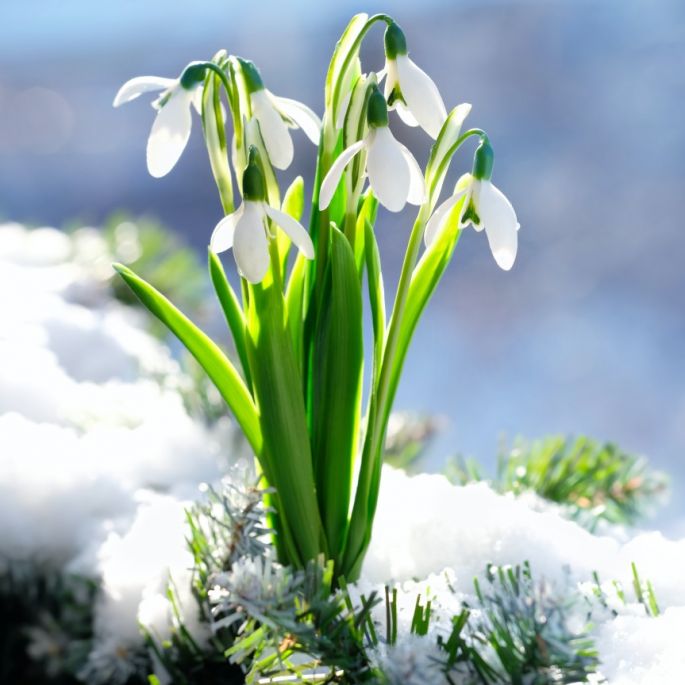 krokus
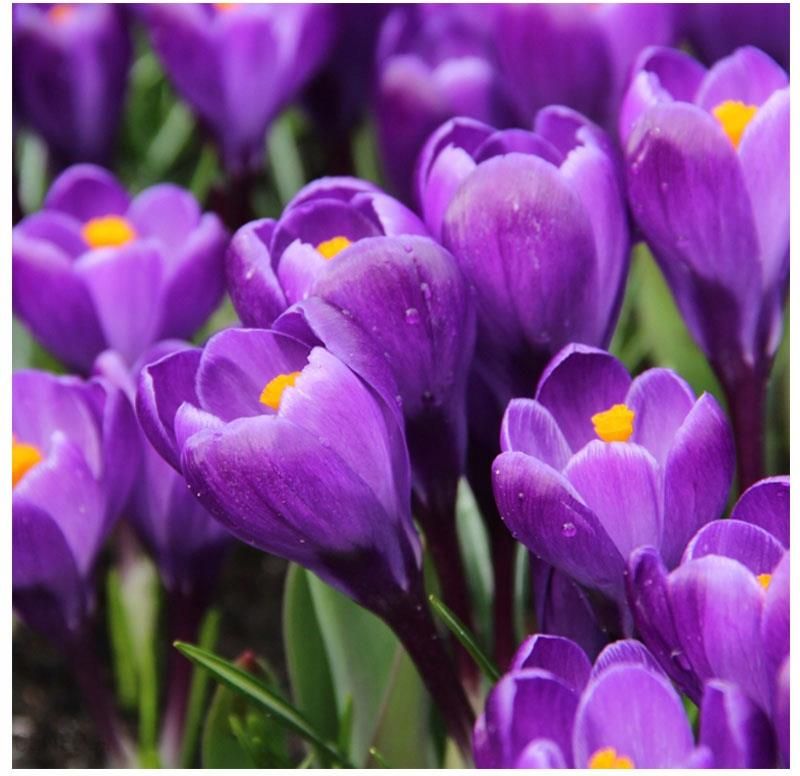 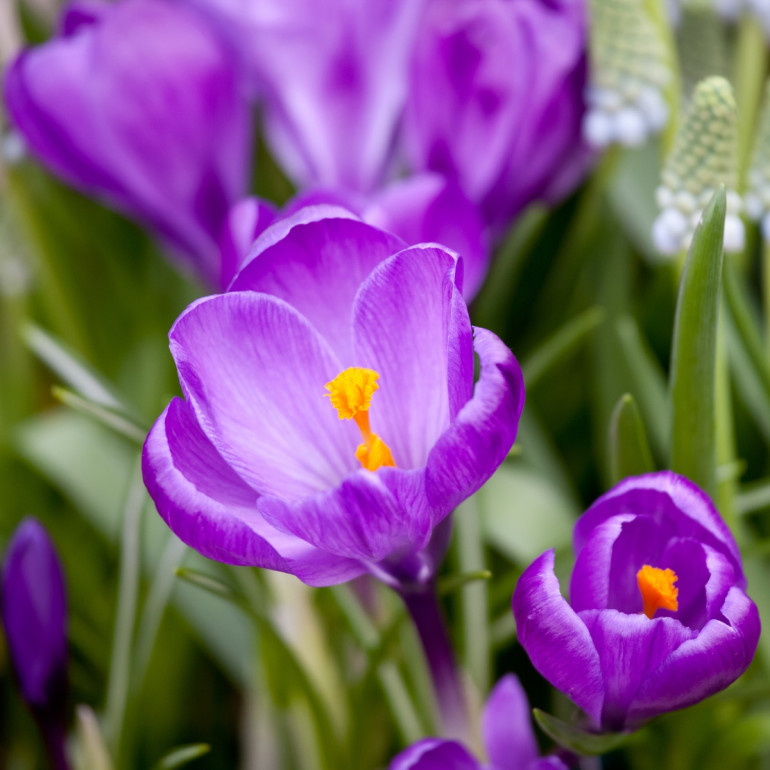 żonkil
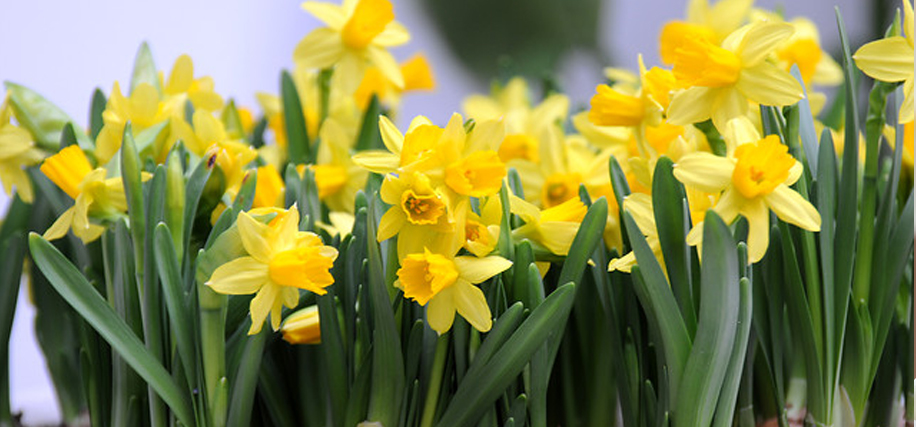 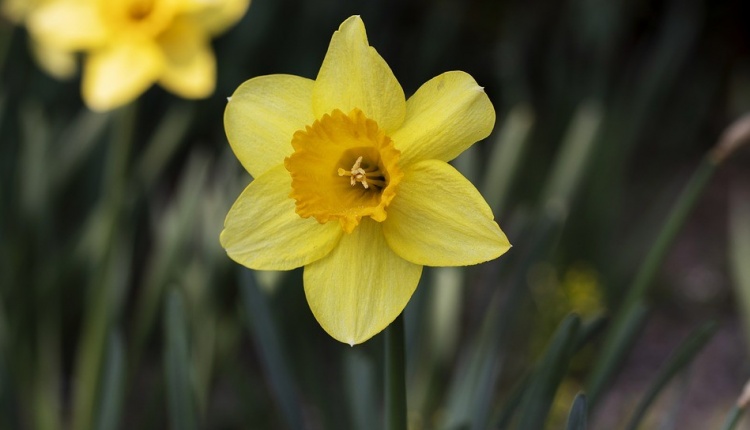 tulipan
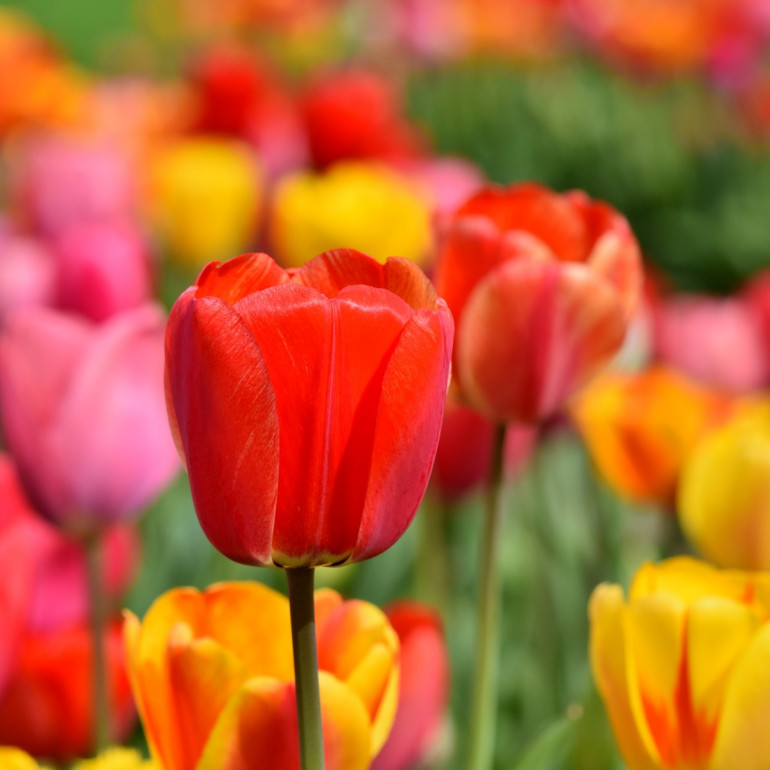 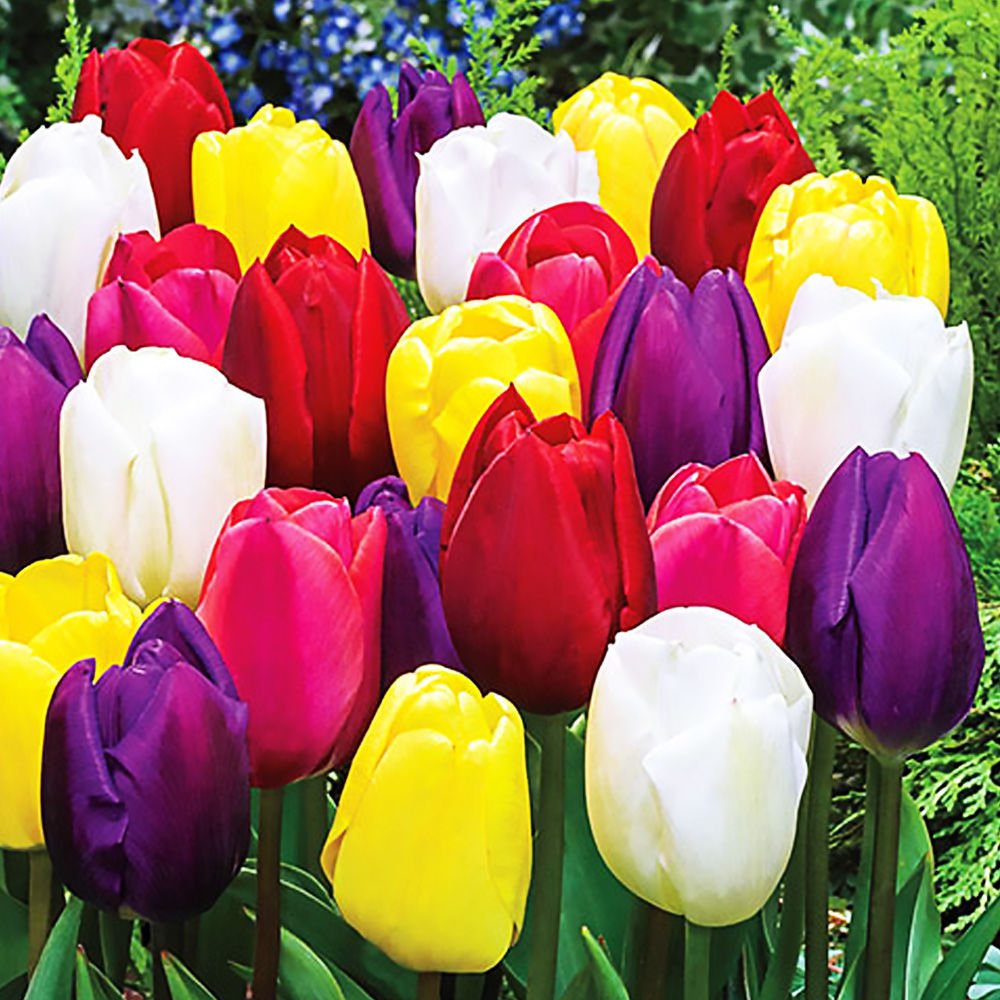 stokrotka
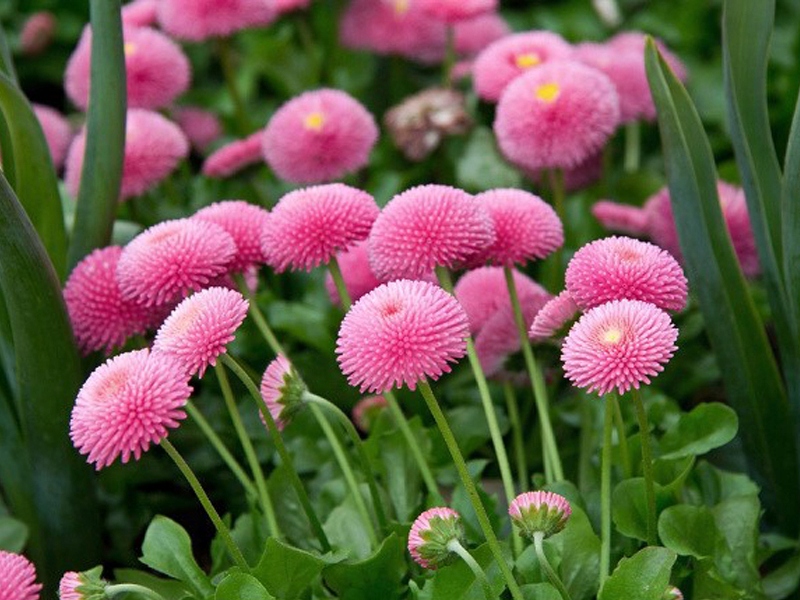 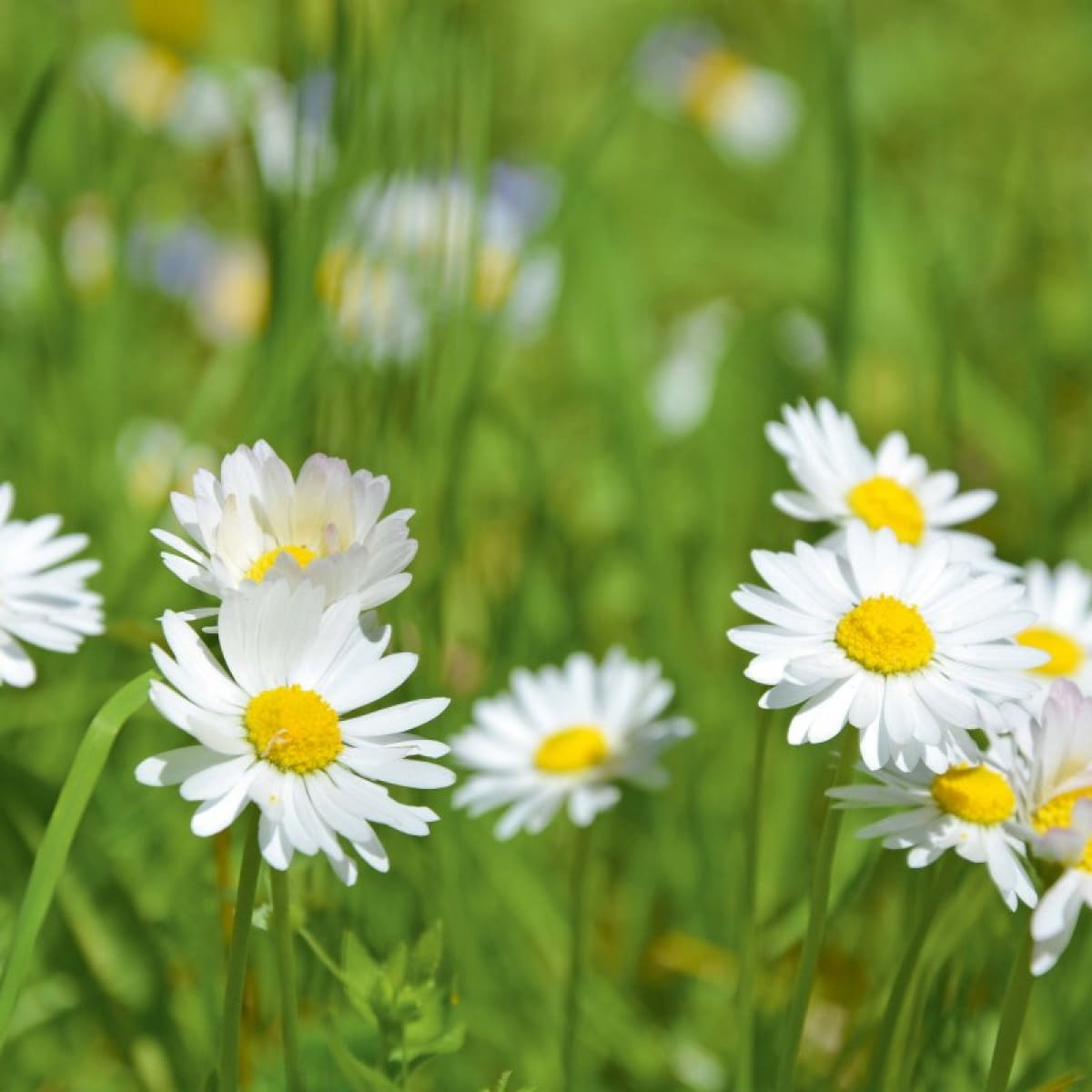 szafirek
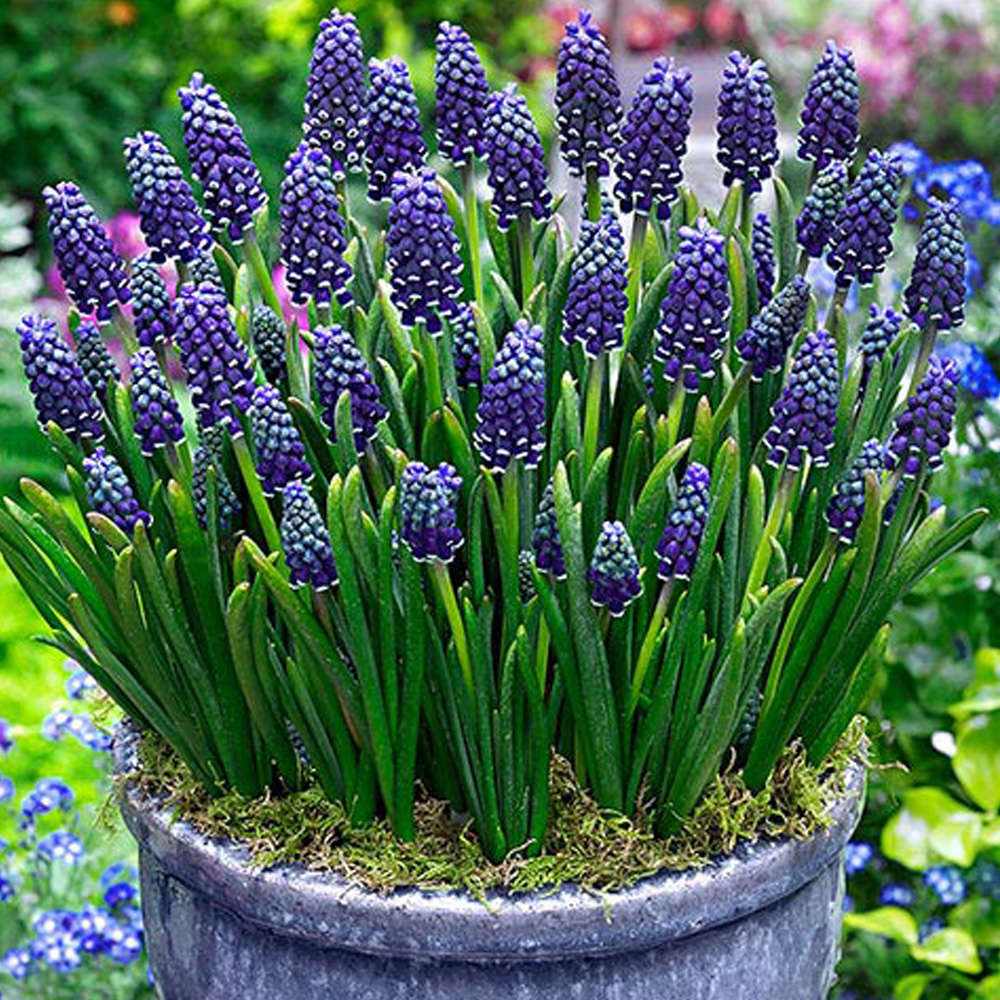 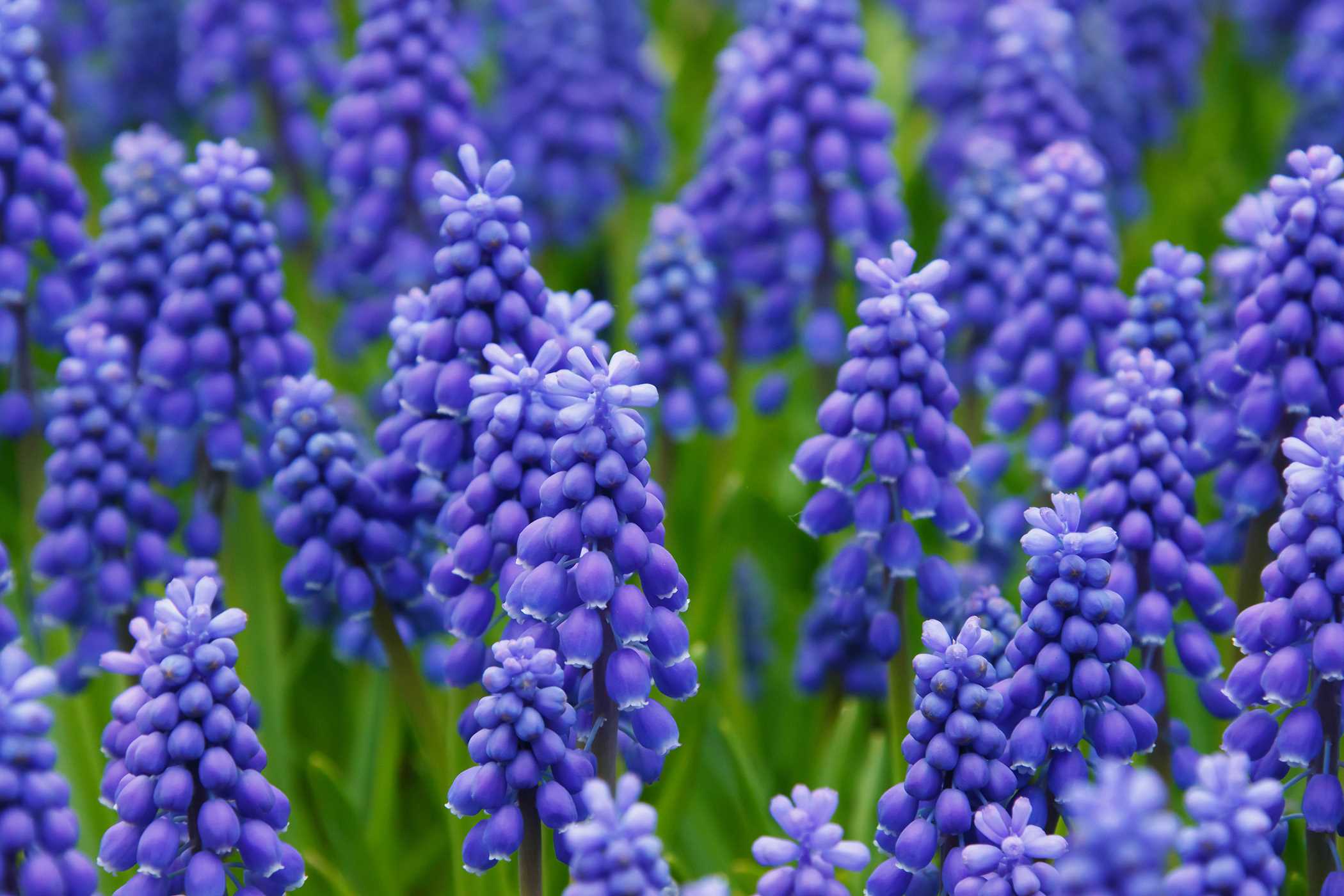 zawilec
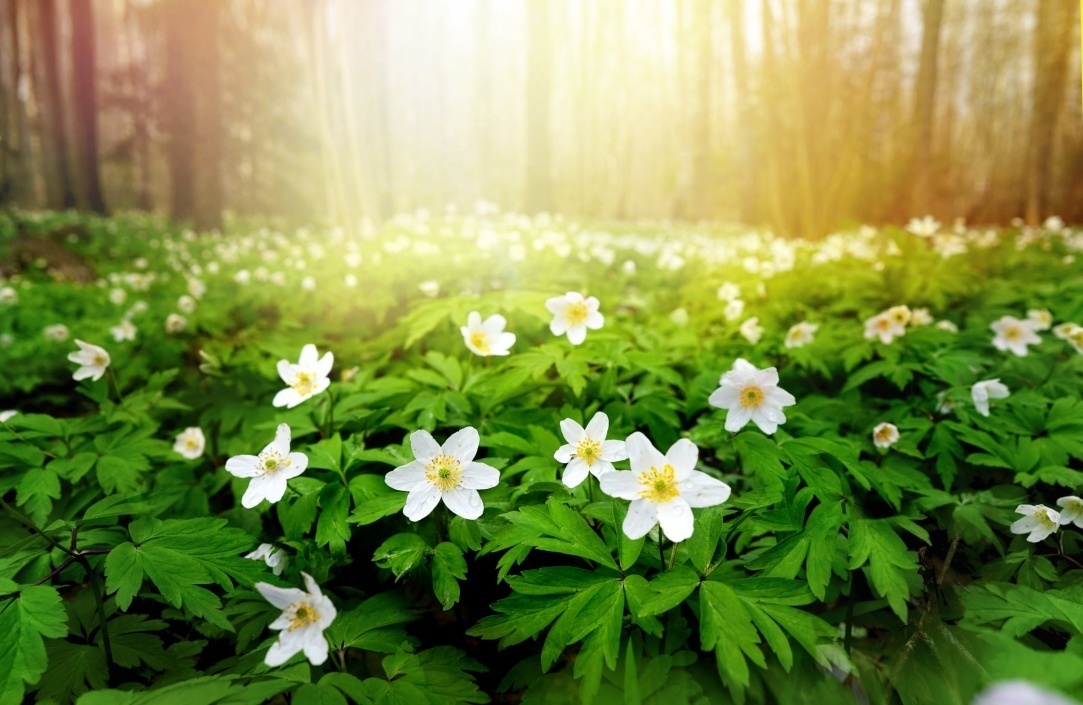 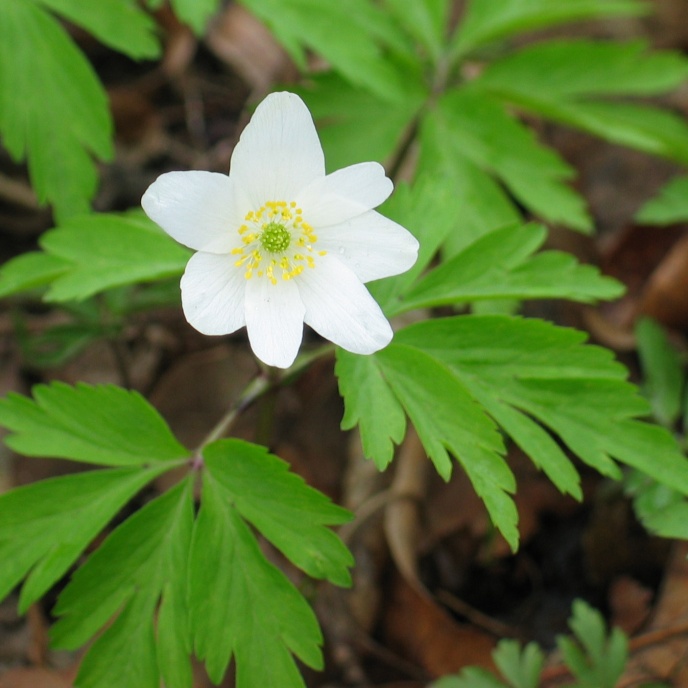 pierwiosnek
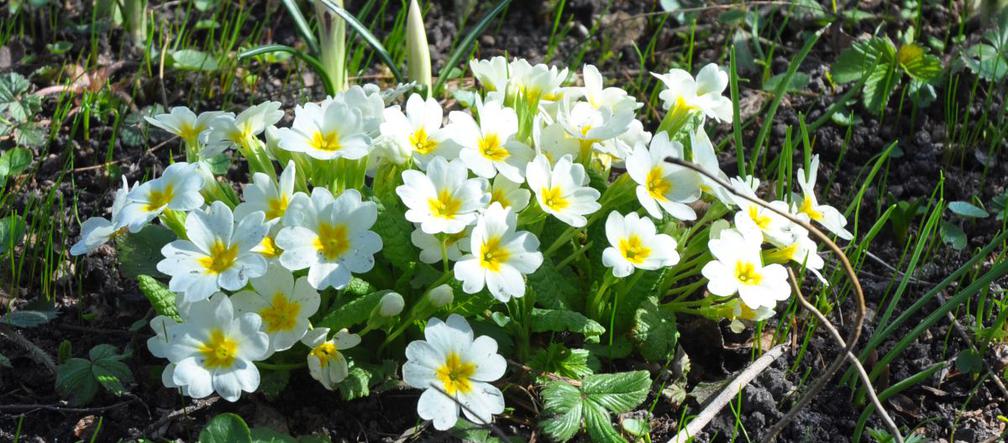 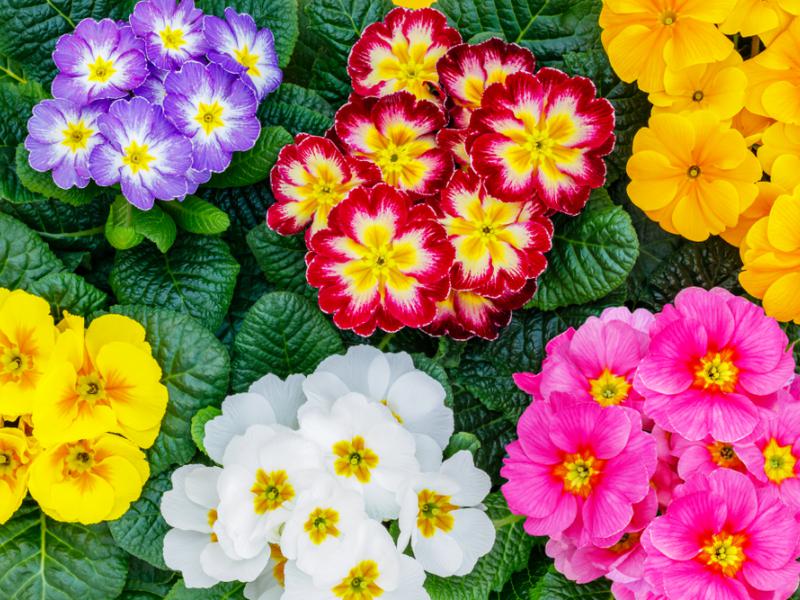 Ptaki przylatujące z ciepłych krajów
bocian
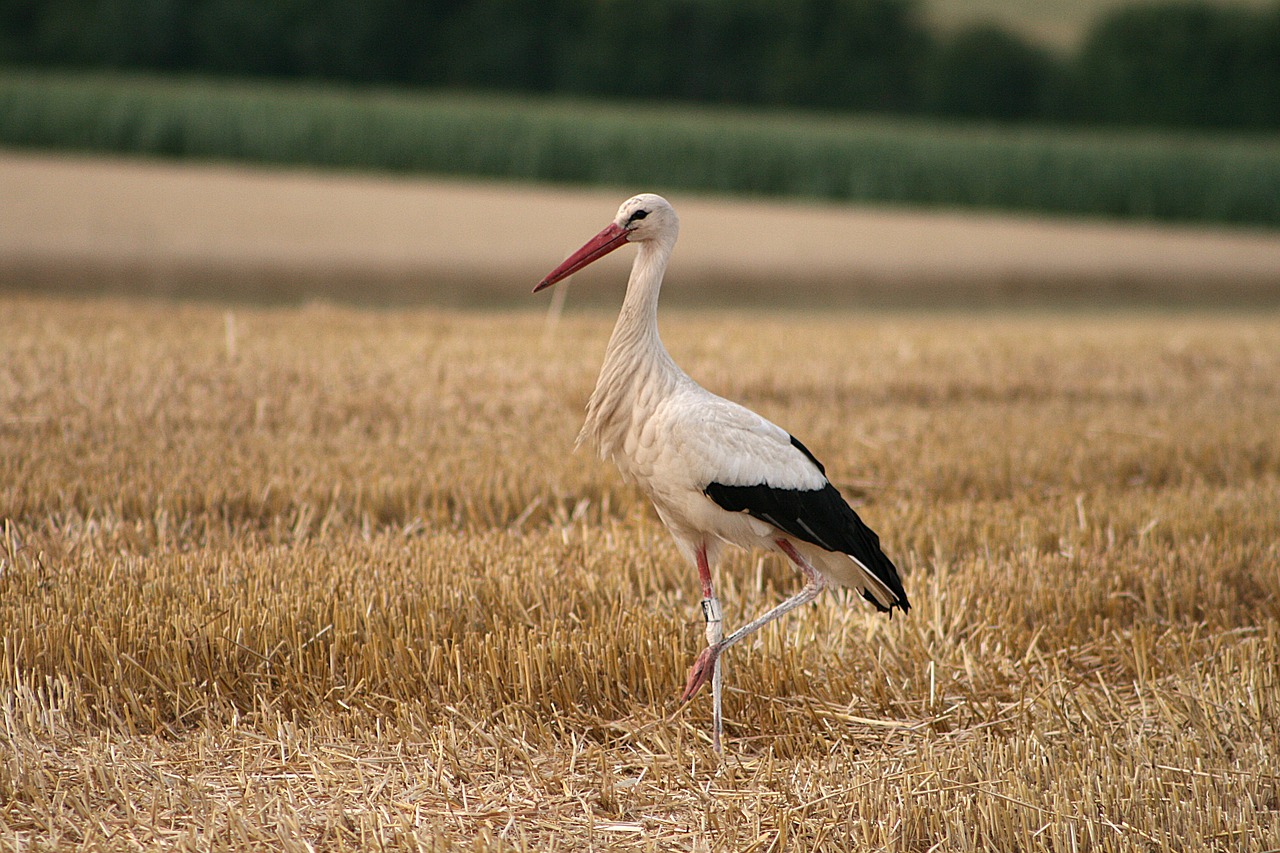 jaskółka
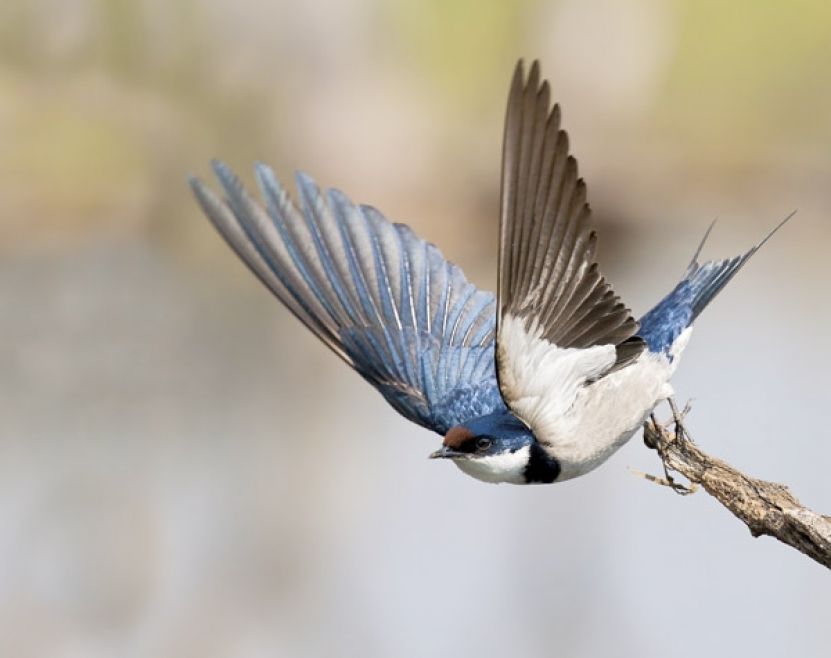 kukułka
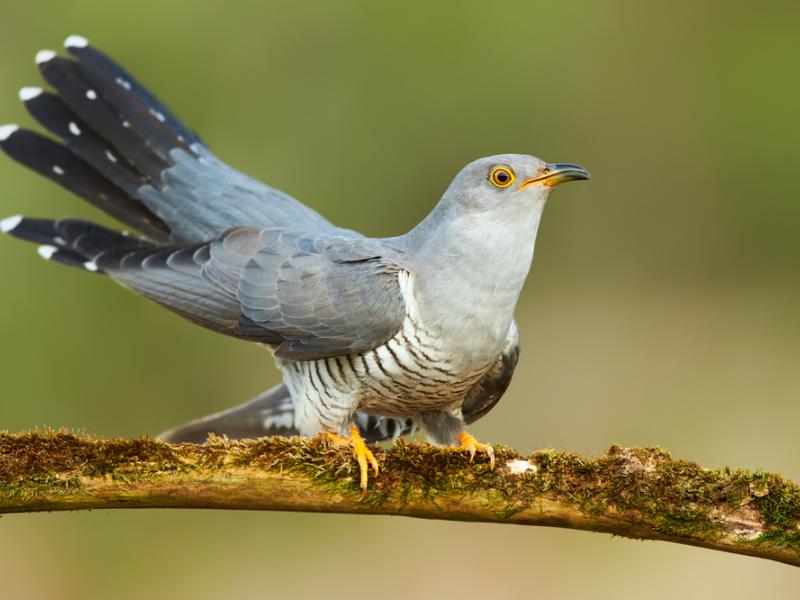 czajka
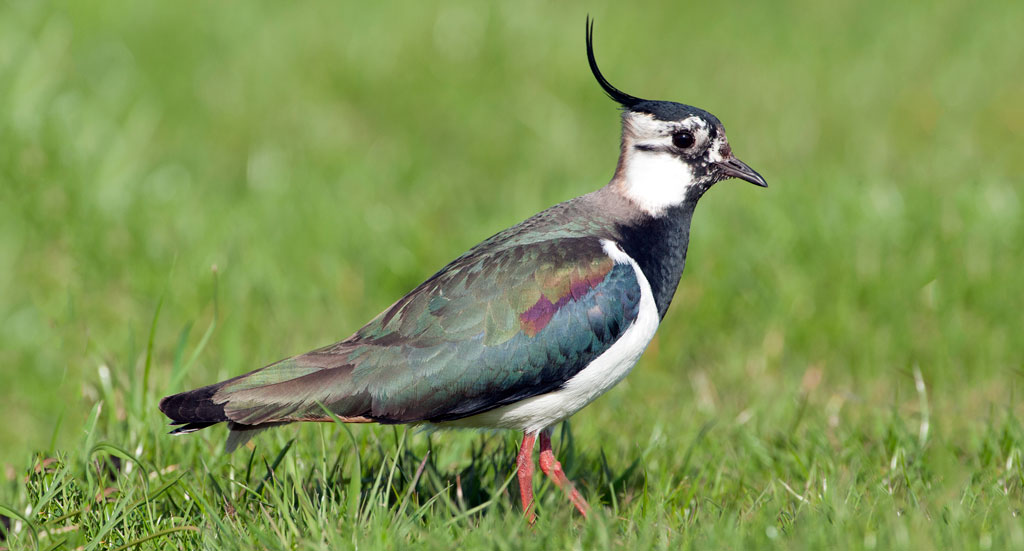 Zwierzęta, które budzą się z snu zimowego.
Niedziwiedź
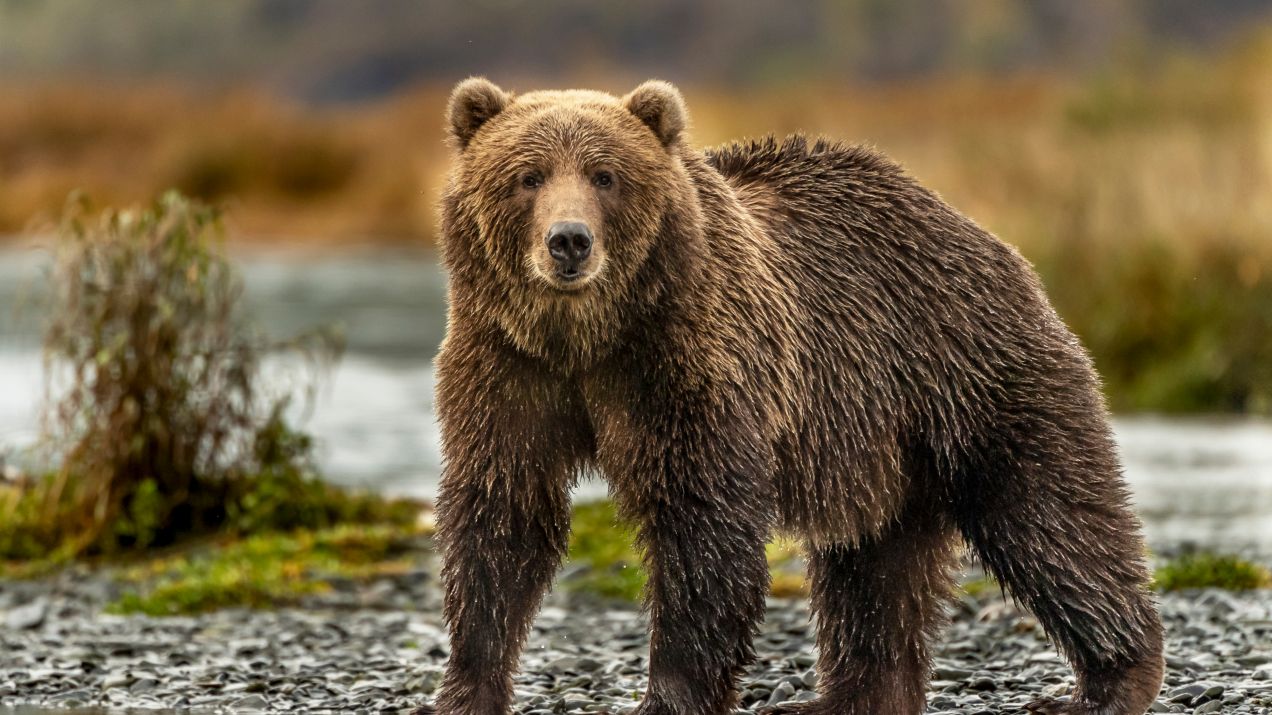 borsuk
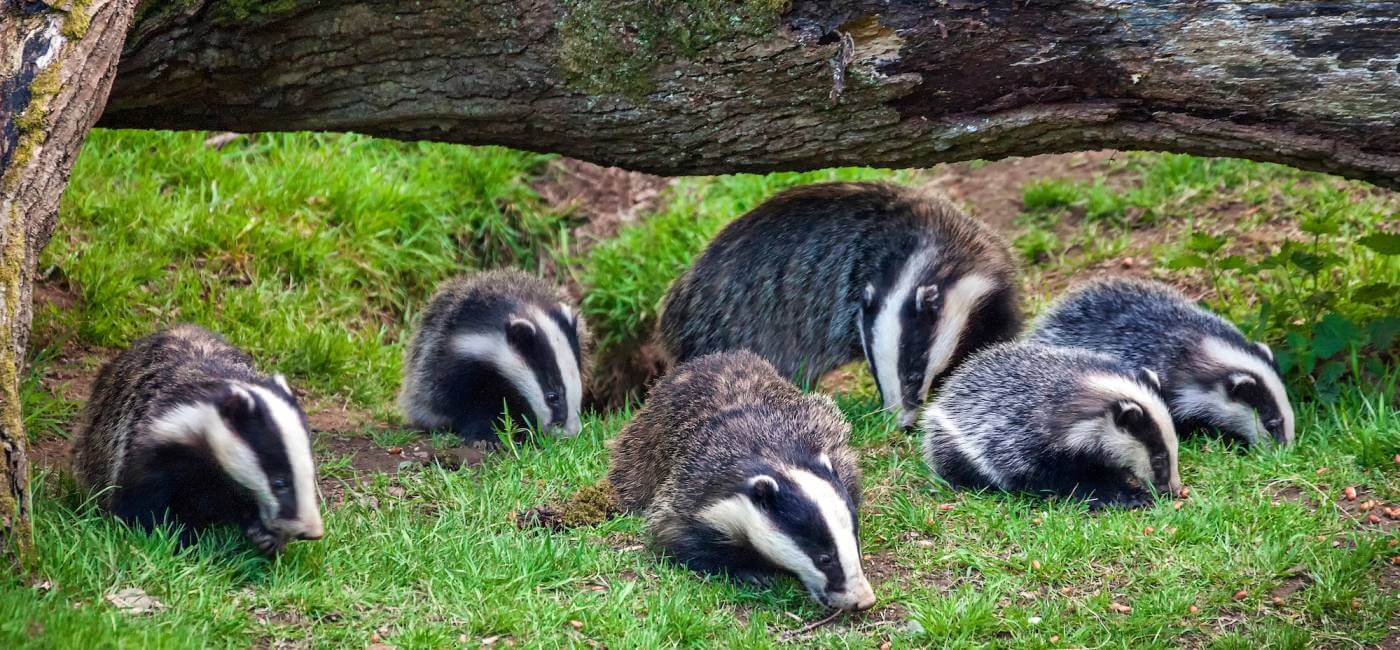 żaba
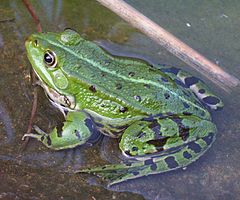 jeż
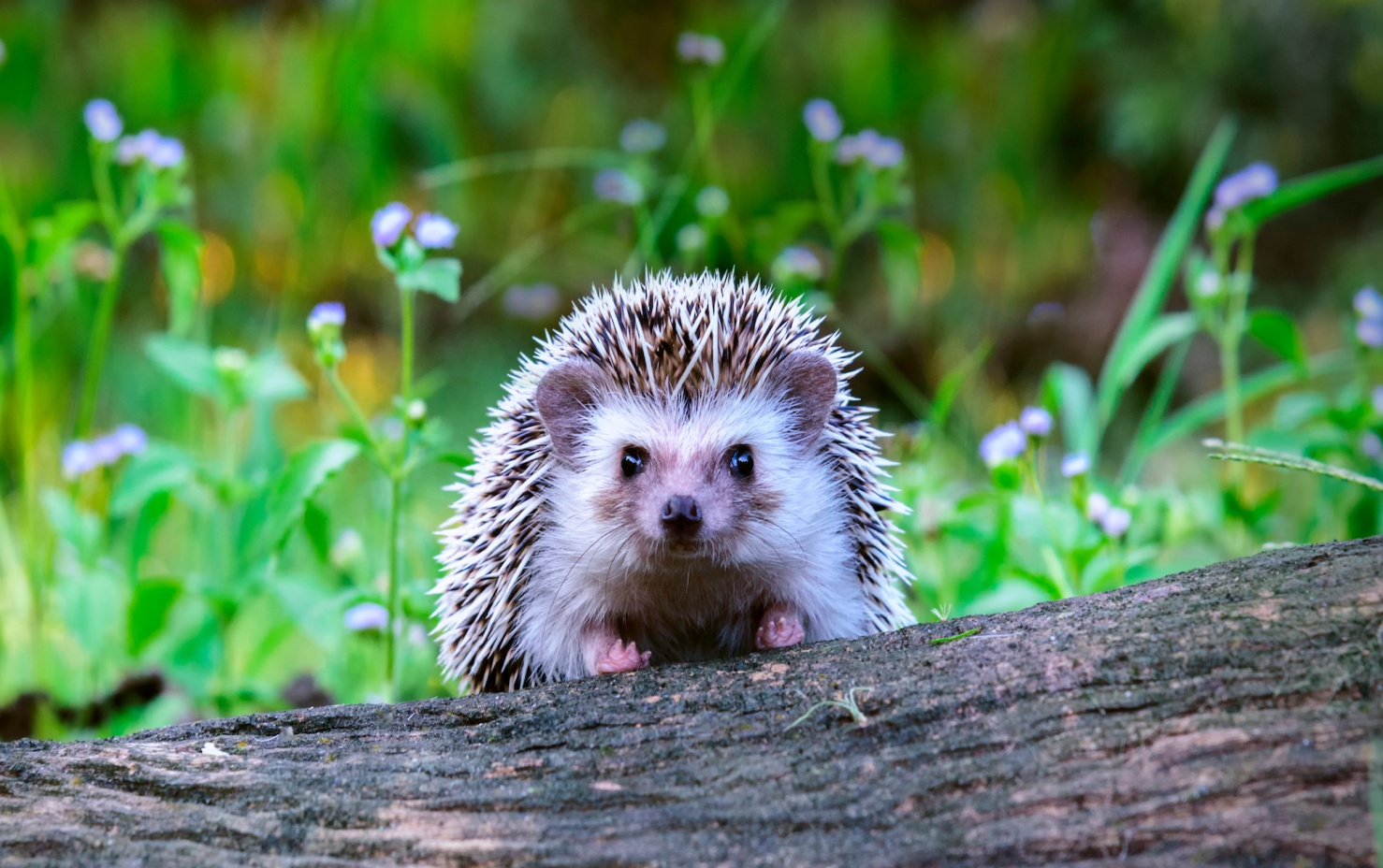 Nowalijki
rzodkiewka
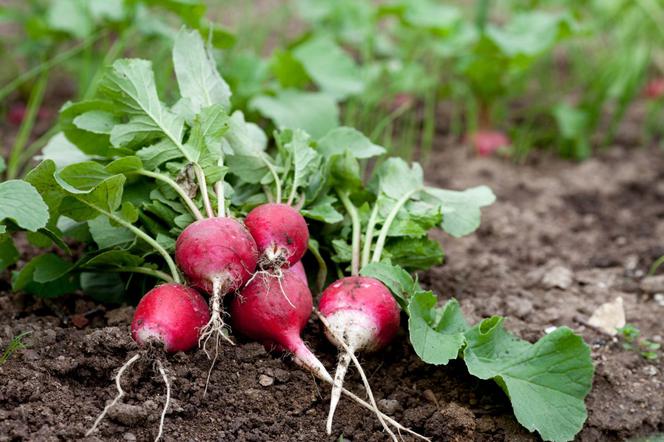 pomidor
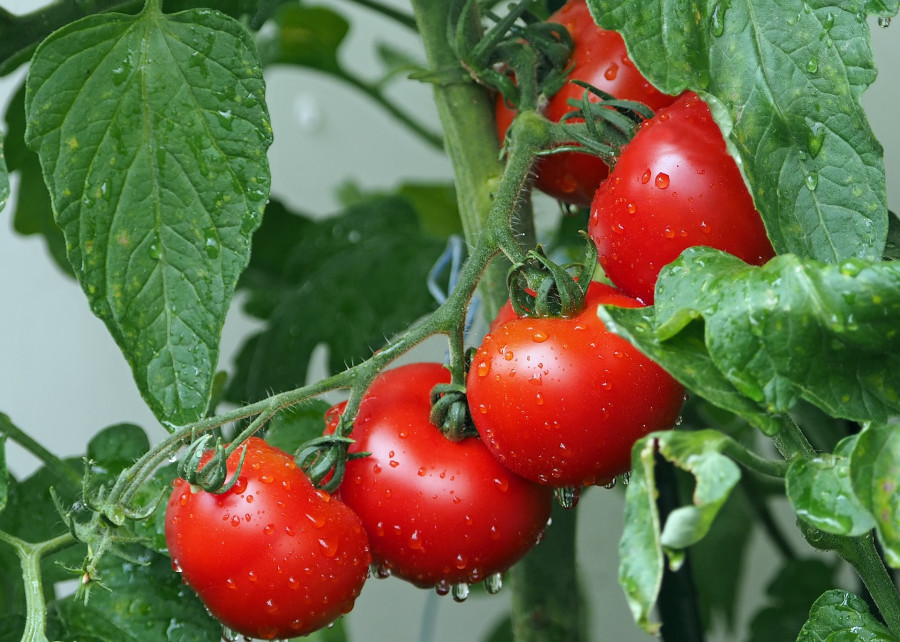 ogórek
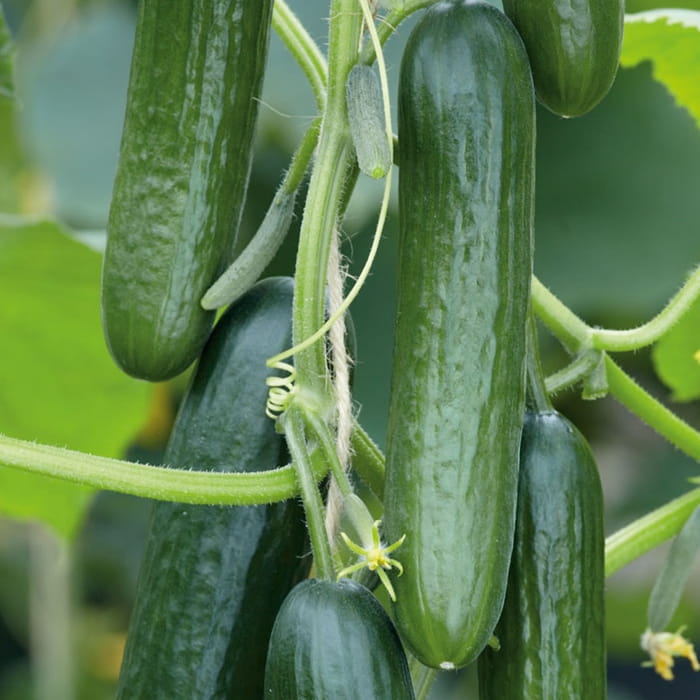 marchewka
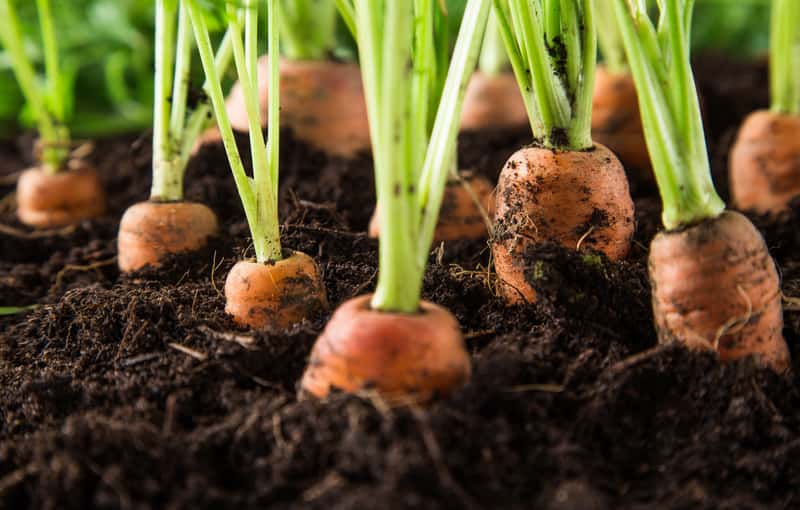